КОНЦЕПТУАЛЬНІ ПІДХОДИ ДО ВИЗНАЧЕННЯ ЕКОНОМІЧНОЇ СТІЙКОСТІ ПІДПРИЄМСТВА
Криворучкіна О.В.                                                                                     
кандидат економічних наук, доцент, кафедра економіки підприємств
Салата Д.С., Сагало А.О.
бакалавр кафедри економіки підприємств
ДВНЗ «Київський національний економічний університет 
імені Вадима Гетьмана»
Вступ.
Економічна стійкість – це стан рівноваги всіх елементів економічної системи протягом певного періоду в часі, тобто це здатність зберігати показники на певному рівні, не зважаючи на постійний вплив зовнішнього чи внутрішнього середовища.
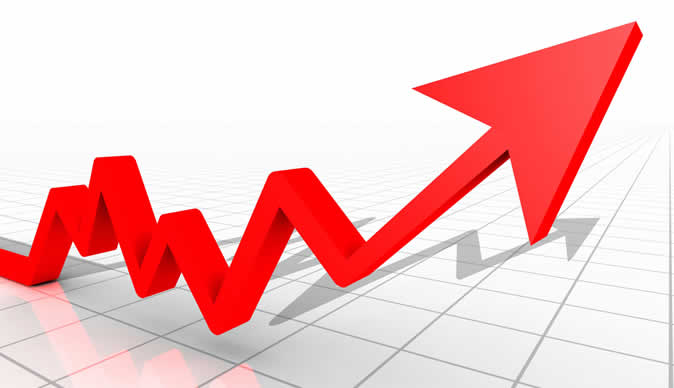 Для того щоб підприємство працювало ефективно, потрібно швидко реагувати на всі зміни, викликані економічною кризою, розробляти шляхи максимальної незалежності підприємства від енергетичних ресурсів, уміти адаптуватися до змін зовнішнього та внутрішнього середовища, в той час як існує ризик здійснення господарських операцій, нестабільність політичної ситуації в країні, тощо. 
Отже, економічна стійкість підприємств, визначення її видів, структури та факторів впливу є актуальним питанням у сучасних умовах.
Результати дослідження:
Сучасний етап розвитку підприємства характеризується негативним впливом значної кількості чинників, серед яких:
нестабільність податкового законодавства;
 інфляційні процеси;
 недоступність кредитних ресурсів;
 посилення конкуренції;
 невизначеність та низький рівень капіталізації фондового ринку;
 низький рівень інноваційної активності;
нерозвиненість взаємозамінних енергетичних ресурсів;
високий рівень втручання держави в економіку та багато інших. 
Недопущення або подолання негативного впливу таких чинників є основою стратегії розвитку підприємства.
Економічна стійкість підприємства представляє собою забезпечення рентабельної виробничої діяльності, за рахунок підвищення ефективності  використання виробничих ресурсів та управління підприємством, стійкого фінансового стану, стабільного розвитку міцності підприємства і соціального розвитку персоналу в умовах швидкозмінного зовнішнього середовища.
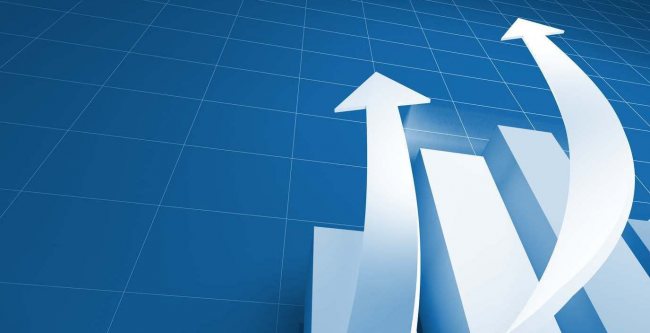 Особливу увагу варто приділити чинникам, які впливають на коливання показників стійкості. 
Ці чинники стійкості можна розділити на дві групи: 
чинники, що характеризують дії зовнішнього середовища (неконтрольовані):
кон'юнктура ринку;		-  інфляція;
державна політика;		-  правове забезпечення;
конкуренти.
чинники внутрішнього стану (контрольовані):
-    ресурсний потенціал підприємства;
-    управлінські рішення.
Економічна стійкість підприємства
Фінансова
Ресурсна
Виробничо-технологічна
Соціальна
Організаційно-правова
Структура економічної стійкості підприємства
Стабільність розвитку підприємств та стійкість в умовах ринку можна забезпечити шляхом виконання наступних умов: 
суб’єкт господарської діяльності має бути сумісним із іншими структурами на макроекономічному рівні та спрямованим на виконання стратегічних завдань розвитку економіки в цілому;
володіти певним рівнем самостійності та автономності, тобто представляти цілісний сформований організм, який постійно розвивається;
зберігати свою сукупну властивість, функції при зміні його форми та структури;
його відтворювальні процеси мають відповідати динаміці потреб в межах економічного суспільства та макросистеми;
володіти потенціалом самоорганізації та саморозвитку.
Особливості багатьох кризових ситуацій на підприємствах зводяться до наступного:
підприємства не залучені у систему заставних зобов'язань щодо власного майна;
не володіння маркетинговою політикою або помилкове її здійснення;
відсутність реакції на несподівану появу на ринку сильних конкурентів;
нестабільність внутрішніх міжособистісних і міжгрупових відносин на підприємстві;
неякісна технічна організаційно-технологічна підготовка виробництва;
невизначеність щодо місії підприємства та методів її досягнення;
неправильна або недостатньо продумана інноваційна політика;
відсутність  належної уваги до стратегічного планування, недооцінка або  незнання методів формування бюджету тощо.
Висновки
Таким чином, основою стабільності підприємства є його економічна стійкість. Для забезпечення економічної стійкості підприємств необхідні гнучкість та швидкість реакції на зміни кон’юнктури ринку, підвищення конкурентоспроможності продукції та виробництва, висока інвестиційна активність та фінансова стабільність. 

Тільки це дозволить підприємству реалізувати всі існуючі можливості для забезпечення умов сталого розвитку.
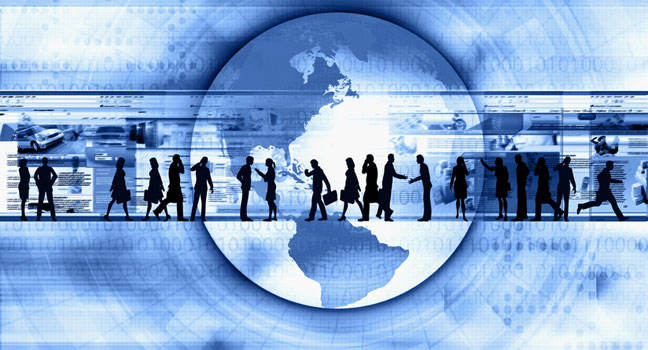